Risk Management
ادارة المخاطر في المشروع
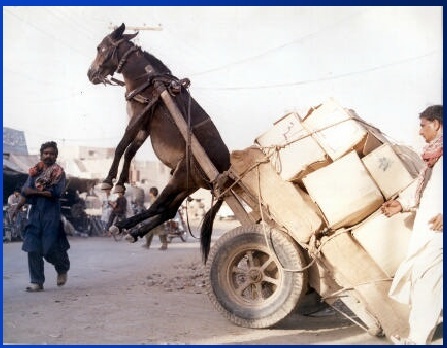 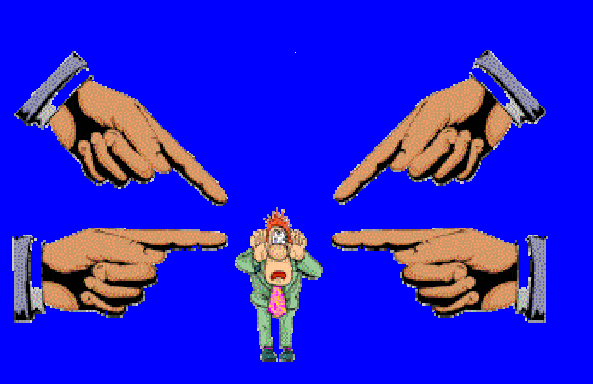 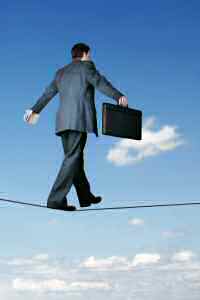 1
مواضيع القسم Section Topics
خطة إدارة المخاطر - Plan Risk Management .
تحديد المخاطر - Identify Risks .
إجراء التحليل النوعي للمخاطر - Perform Qualitative Risk Analysis .
إجراء التحليل الكمي للمخاطر - Perform Quantitative Risk Analysis .
التخطيط للإستجابة للمخاطر - Plan Risk Responses .
رصد ومراقبة المخاطر - Monitor and Control Risks .
2
نظرة عامة حول إدارة المخاطر Risk Management Overview
الجانب الرئيسي في إدارة المخاطر هو فهم :
بالنسبة للجزء الأكبر ، تتم إدارة المخاطر على نحو رديء في معظم المشاريع وعادة ما يتم ذلك بشكل سيئ جداً  ( على كل حال ) في مشاريع التكنولوجيا أو البرامج الحاسوبية .
هناك منهجيات كاملة لإدارة المشاوي تستند على النهج القائم على المخاطر في إدارة المشاريع . تحديد المخاطر وإدارتها واستراتيجية الاستجابة لها تؤثر في كل مجال من مجالات المشروع وعلى طول دورة حياة إدارته ودورة حياته  وعلى عشرة مجالات رئيسية من مجالات المعرفة التي تم تحديدها في دليل PMBOK ® ، الطبعة 5th.
3
نظرة عامة حول إدارة المخاطر Risk Management Overview
لمسات إدارة المخاطر في هذه المجالات الرئيسية :
تحديد وقياس وتقييم وإدارة المخاطر .
المخاطر المعروفة مقابل المخاطر غير المعروفة .
مراقبة المخاطر المحددة بالنسبة لمشغلاتها ( قوادحها ) أو التغيير في شدتها .
رصد المخاطر الجديدة .
المخاطر : يمكن أن يكون لها آثار إيجابية أو سلبية .
4
إدارة مخاطر المشروع  Project Risk Management
5
إدارة مخاطر المشروع  Project Risk Management
يتمثل أحد الأهداف الرئيسية لأداء إدارة مخاطر المشروع بزيادة احتمال نجاح المشروع عن طريق التقليل أو القضاء على الأحداث الخطرة السلبية وزيادة احتمال حدوث الأحداث الخطرة الإيجابية .
6
إدارة مخاطر المشروع  Project Risk Management
تشمل إدارة المخاطر وعمليات إدارة المخاطر : التخطيط ، وتحديد المخاطر ، أداء التحليل النوعي والكمي للمخاطر ، والتخطيط للاستجابات للمخاطر ، وأخيراً رصد ومراقبة المخاطر في المشروع .
تحدث المخاطر دائماً في المستقبل .
تنطوي المخاطر على عدم اليقين - الشك uncertainty ) –   ) لأنها قد تحدث أو قد لا تحدث .
يتم تقييم المواقف بالنسبة للمخاطر الخاصة بالمنظومة على أساس ثلاثة عناصر عامة هي :
الرغبة في المخاطرة ( حب المخاطرة ) - Risk appetite : ما هي درجة عدم اليقين المستثناة  في المنظومة على أساس المكافأة المتوقعة ؟
التسامح مع المخاطر ( السماحية ) - Tolerance for risk :  هل أننا متسامحون - tolerant ( قادرين على تحمل الحدث الخطر ) أو أننا كارهون – averse للمخاطر ؟
عتبة المخاطر - Risk threshold : عند أي مستوى بالنسبة للمنظومة نرفض تحمل المخاطر؟
سوف تكون هناك مخاطر معروفة ومخاطر غير معروفة .
يمكن للمخاطر أن تكون سلبية أو إيجابية ويتم تحديدها على أنها تهديدات - threats أو فرص – opportunities .
تؤخذ المخاطر في الإعتبار من لحظة تصور المشروع .
7
التخطيط لإدارة المخاطر Plan Risk Management
8
التخطيط لإدارة المخاطر Plan Risk Management
تعرف هذه العملية كيف سيتم تنفيذ أنشطة إدارة المخاطر في المشروع . وهي تشمل عملية تحديد المخاطر وتوفير الموارد الكافية والوقت اللازم لتنفيذ أنشطة إدارة المخاطر 
يبدأ التخطيط لإدارة المخاطر عندما يكون المشروع في مرحلى التصور أصلاً ، وينبغي أن تكتمل مبكراً ضمن مجموعة عمليات التخطيط للمشروع . علينا فهم أنه إذا كانت المخاطر هي جانب هام من جوانب مشروعك , فالتخطيط لإدارة المشروع ، قد يحتاج للحصول على مساعدة من متخصصين في إدارة المخاطر ضمن منظمومتك أو من خارج منظومتك .
تماماً كما هو الحال مع جودة المشروع ، هناك تكلفة في معالجة جوانب مخاطر مشروعك . ومع ذلك ، عليك فهم
أن الفشل في معالجة المخاطر في المشروع يمكن أن يكون في نهاية المطاف أكثر بكثير من تلك التكلفة ، ليس فقط لهذا المشروع بالذات ، ولكن أيضاً بالنسبة للمنظموة ككل .
9
خطة إدارة المخاطر  The Risk Management Plan
10
خطة إدارة المخاطر  The Risk Management Plan
ناتج عملية التخطيط لإدارة المخاطر هو أنشاء خطة إدارة المخاطر , الفئات الرئيسية في خطة إدارة المخاطر متضمنة فيما يلي :
منهجية إدارة المخاطر .
الأدوار والمسؤوليات .
الموازنة .
التوقيت .
فئات المخاطر .
تعاريف الاحتمال والتأثير .
مصفوفة الاحتمال والتأثير .
مراجعة تحمل أصحاب المصلحة .
تنسيقات التقارير .
تتبع المخاطر .
11
هيكل تجزئة المخاطر Risk Breakdown Structure
يمكن تمثيل فئات المخاطر في خطة إدارة المشروع بيانياً مع أداة على غرار هيكل تجزئة العمل - (WBS) work breakdown structure  تسمى هيكل تجزئة المخاطر -  (RBS) Risk Breakdown Structure .
يمكنك هيكل تجزئة المخاطر - Risk Breakdown Structure  من رؤية كل مخاطر المشروع التي تم تجميعها حسب الموضوعات الأساسية ومجالات المخاطر المحددة التي تحدث فيما يتعلق بكل موضوع يمكن أن يطرأ في المشروع .
في المثال الموضح أدناه ، يلاحظ  أنه هناك فئات عامة ( مجملة ) من المحاطر تليها ( تحتها ) الفئات الفرعية في هيكل تجزئة المخاطر . الفئات التي أثبتت هنا هي ببساطة أمثلة عما يمكنك أن تجده في هيكل تجزئة المخاطر . في الواقع ، يمكن لعدد من فئات المخاطر والفئات الفرعية أن تشكل رقماً من عدة مئات من المخاطر اعتماداً على حجم وتعقيدات المشروع . يظهر المثال التالي أدناه عن هيكل تجزئة المخاطر :
12
هيكل تجزئة المخاطر Risk Breakdown Structure
13
فئات المخاطر Categories of Risk
زحف النطاق -  Scope Creep :  : من أصحاب المصلحة .
العيوب المتأصلة في الجدول الزمني - Inherent schedule flaws  :  : عادة بسبب عناصر مجهولة وغير مؤكدة ، وأيضاً بسبب سوء تقدير لحجم المنتج إلى أن يتم بناؤه .
ترك الموظفين للعمل - Employee turnover  :  : عادة ما تسبب هذه الإمكانية لخروج الموظفين من العمل الخروج من نطاق عملية التقدير ، وخاصة ما يتعلق بزيادة الوقت اللازم لإستبدال الموارد التي تركت العمل .
تجزئة المواصفات - Specification breakdown  :  : هذا هو سدادة العرض ، فيه يكون العميل غير موافق على ما يجري تسليمه من نتائج المشروع ، وبذلك يصل المشروع بسرعة إلى طريق مسدود . ومع ذلك ، في واقع الأمر ، فإن الصراع هو عادة عميقة بحيث تغطي في كثير من الأحيان ما يصل ويذهب بالمشروع إلى أن يصبح معاباً ، وغامض الهدف . وهذا ما سيؤدي بالمشروع إلى إما أن يتم إلغاؤه أو أنه لن يلبي احتياجات وتوقعات العملاء .
الإنتاجية الضعيفة - Poor productivity :  : عادة ما تكون نتيجة لتأثير المخاطر الأربع السابقة
14
تحديد المخاطر Identify Risks
15
تحديد المخاطر Identify Risks
تستخدم هذه العملية لتحديد المخاطر التي قد تؤثر على المشروع، ويمكن أن تشمل ما يلي الموارد عند تنفيذ أنشطة تحديد المخاطر 
مدير المشروع - Project manager .
فريق المشروع - Project Team .
فريق المخاطر - Risk team .
أصحاب المصلحة – Stakeholders .
العملاء – Customers .
الخبراء في الموضوع - Subject matter experts .
16
تقنيات جمع المعلومات عن المخاطر  Risk Information Gathering Techniques
17
العصف الذهني ودلفي  Brainstorming and Delphi
العصف الذهني - Brainstorming  : هي تقنية التي وضعها اليكس أوسبورن في كتابه الكتاب تطبيق الخيال - Applied Imagination . تتألف هذه التقنية من أربع خطوات أساسية لتبادل الأفكار هي كما يلي :

1. التركيز على الكم - Focus on quantity :  : والفكرة هنا هي لتسهيل عملية حل المشكلة من خلال مفهوم السلالات الكمية للجودة - quantity breeds quality . وتفترض فكرة أن أكبر عدد من الأفكار المتولدة ، تزيد في فرصة إنتاج حل فعال .
2. حجب الانتقادات - Withhold criticism :  : في العصف الذهني ، يتم تأجيل نقد الأفكار المولدة حتى يكون الفريق على استعداد لتحليل المدخلات . بدلاً من ذلك ، يركز المشاركون على التوسع أو الإضافة إلى الأفكار . بتعليق الحكم هلى تلك الأفكار ، سيكون المشاركون غير مترددين في توليد أفكار غير عادية.
18
العصف الذهني ودلفي  Brainstorming and Delphi
3. الترحيب بالأفكار غير العادية - Welcome unusual ideas : للحصول على قائمة جيدة وطويلة من الأفكار ، يتم الترحيب بالأفكار غير العادية . وهي التي يمكن أن تتولد من خلال النظر من وجهات نظر جديدة وتعليق أو تأجيل الافتراضات . وهي طرق جديدة للتفكير قد توفر أفضل الحلول .
4. الجمع بين الأفكار وتحسينها - Combine and improve ideas : يمكن الجمع بين الأفكار الجيدة بالتآزر ، لتشكيل فكرة واحدة جيدة ، على النحو الذي اقترحه الحدس - counterintuitive "1 +1 = 3". يعتقد أن تحفيز بناء الأفكار من خلال عملية التجميع .
19
تطوير تقنية دلفي  Delphi Technique
تم تطوير تقنية دلفي - Delphi Technique لمؤسسة راند       ( وهي اختصار للبحوث  والتطوير - Development Research And ) في 1960s و كأسلوب للتنبؤ التفاعلي الذي تعتمد على مجموعة من الخبراء المستقلين . عادة ، لا تذكر أسماء المشاركين . ولا يتم الكشف عن هويتاتهم حتى بعد الانتهاء من التقرير النهائي . وهذا سيمنعهم من الهيمنة على الآخرين واستخدام مواردهم أو سلطتهم أو شخصيتهم . وهذا سيحرر المشاركين من التحيزات الشخصية ، والتقليل من " تأثير العربة – effect  bandwagon  " أو"  تأثير الهالة - halo effect " ، والسماح للمشاركين بالتعبير عن آرائهم بحرية ، وتشجيع النقد المنفتح وقبول الأخطاء من خلال مراجعة الأحكام في وقت سابق .
20
تحليل السبب الجذري (RCA) وإجراء المقابلات الخبراء  Root Cause Analysis (RCA) and Expert Interviewing
تحليل السبب الجذري - RCA  : هو أسلوب لرد الفعل لكشف المشكلة وحلها ، في البداية . يتم إجراء التحليل بعد
وقوع الحدث . وهذا يسمح للممارسين بتحديد عملية " المشغلات -  triggers  "، بحيث يصبح تحليل السبب الجذري - RCA  عملية استباقية . وبعبارة أخرى ، فإن تحليل السبب الجذري – RCA  قادر على توقع إمكانية وقوع الحدث قبل ذلك قد أن يقع . 
تحليل السبب الجذري - RCA : ليس منهجية محددة بشكل حاد واحد ، وهناك العديد من الأدوات المختلفة ، والعمليات ، وفلسفات تحليل السبب الجذري - RCA في الوجود . ومع ذلك ، فإن معظم هذه العملية يمكن ان تصنف إلى خمس مدارس ، والتي تعرف على نطاق واسع جداً " بالمدارس - schools " وتتم تسمة هذه الأقسام بحسب قطاعات منشأها الأساسية وهي : المستندة إلى السلامة - safety-based ، والمستندة إلى الإنتاج - production-based ,  والمستندة إلى العمليات -based – process  ، والمستندة إلى الفشل - failure-based  ، والمستندة إلى النظم - systems-based.
21
تحليل السبب الجذري (RCA) وإجراء المقابلات الخبراء  Root Cause Analysis (RCA) and Expert Interviewing
تحليل السبب الجذري المستند إلى السلامة - Safety-based RCA descends :  ينحدر من مجالات تحليل الحوادث والسلامة المهنية والصحة .
تحليل السبب الجذري المستند إلى الإنتاج  - Production-based RCA  : وتقع جذوره في مجال مراقبة الجودة في الصناعة الإنتاجية .
تحليل السبب الجذري المستند إلى العمليات - Process-based RCA :   هو في الأساس تحليل للسبب الجذري قلئم على المتابعة المستندة إلى الإنتاج ، ولكن مع نطاق تم توسيعه ليشمل العمليات التجارية .
تحليل السبب الجذري المستند إلى الفشل - Failure-based RCA  :  في ممارسة تحليل الفشل كما يعمل في مجال الهندسة والصيانة .
تحليل السبب الجذري المستند إلى النظم - Systems-based RCA :   هو خليط من المدارس السابقة ، جنباً إلى جنب مع الأفكار المأخوذة من المجالات مثل إدارة التغيير ، وإدارة المخاطر ، وتحليل النظم .
22
تحليل السبب الجذري (RCA) وإجراء المقابلات الخبراء  Root Cause Analysis (RCA) and Expert Interviewing
تشمل العديد من تقنيات تحليل السبب الجذري -  RCA   من كيبنر- تيرغو ، نماذج تحليل الفشل والتأثير –   ( FMEA ) Failure mode and effects analysis ، تحليل باريتو ، الاستدلال النظري الافتراضي ( الاحتمال الشرطي ) ، ومخططات ايشيكاوا ( السبب والأثر ) وغيرها الكثير .
إجراء المقابلات مع الخبراء هو عملية إجراء مقابلات مباشرة مع الخبراء في الموضوع للحصول على المعلومات الهامة المتعلقة بمخاطر المشروع .
23
تحليل مواطن القوة , الضعف , الفرص , والتهديدات SWOT Analysis
يتم تعيين هذا تحليل عموماً في شكل شبكة  صفوفها هي نقاط القوة والضعف وأعمدتها الرئيسية ، هي الفرص والتهديدات . والفكرة هي لنرى أين تكمن نقاط القوة والضعف في المنظومة وأين تكمن نقاط الفرص والتهديدات باستخدام المقارنات الأربع التالية :
نقاط القوة - الفرص - Strengths-Opportunities  :  : تحدد كيفية مساعدة القوة التنظيمية للمنظومة للاستفادة من الفرص المتاحة .
نقاط الضعف - الفرص - Weaknesses-Opportunities  :  : تحدد نقاط الضعف التنظيمية ، من وجهة نظر إدخال التحسينات اللازمة ، لتمكين المنظومة من الاستفادة من الفرص المتاحة .
نقاط القوة - التهديدات -  Strengths-Threats  :  : تحدد كيفية مساعدة القوة التنظيمية لدى المنظومة للتعامل مع المنافسين أو الحالات المهددة .
نقاط الضعف - التهديدات -  Weaknesses-Threats :  : تحدد كيف تترك نقاط الضعف التنظيمية المنظومة عرضة للمنافسة الخارجية أو التهديدات .
24
سجل المخاطر The Risk Register
25
سجل المخاطر The Risk Register
يصبح سجل المخاطر أداة رئيسية للتخطيط للمشروع . مع فهم أنه بالرغم من أن الحدث الخطر يحدد فقط باحتمال حدوثه ، يعتبر احتمال هذا الحدث ليكون حقيقياً ، وصحيحاً يتطلب تقديم المساعدة في الرصد .
على سبيل المثال سجل المخاطر هو المبين أعلاه يحتوي على وصف – description  للمخاطر ، واحتمال وقوعه - probability ، وأثره- impact ، وما هي فئة - category المخاطر، والحدث الذي يشير إلى قرب وقوع الحدث الخطر ، واستراتيجية الاستجابة للمخاطر - risk response strategy ، ومالك الحدث الخطر - risk owner  ، والتاريخ الذي تم التعرف عنده على الحدث الخطر - date the risk was identified ، والموعد المحدد - due date للقرار حول الحدث الخطر وأهمية الحدث الخطر ، وأولوية – priority  للخطر . وفهم هذه النقطة الأساسية أيضا حول المخاطر في سجل المخاطر :
أي حدث خطر نسبة احتمال وقوعه 70٪ أو أكثر لم يعد خطراً ، بل أصبح مشكلة ( قضية - issue! )
بعبارة أخرى ، الخطر أصبح مجرد قضية ( الآن تدرج القضية في سجل القضاةا التي تحتاج إلى التعامل معها بشكل استباقي ) .
26
إجراء التحليل النوعي للمخاطر  Perform Qualitative Risk Analysis
27
إجراء التحليل النوعي للمخاطر  Perform Qualitative Risk Analysis
تركز عملية تحليل المخاطر النوعية على مخاطر إعطاء الأولوية للمزيد من التحليل أو العمل وتحديد المخاطر ذات الأولوية العالية . الإخراج فقط من عملية التحليل النوعي للمخاطر هي تحديثات وثائق المشروع . لتنفيذ هذه التحديثات ، نستخدم عدداً من الأدوات والتقنيات لمساعدتنا على إجراء التحليل النوعي للمخاطر .
28
إجراء التحليل النوعي للمخاطر  Perform Qualitative Risk Analysis
29
مصفوفة التقييم النوعي للمخاطر Qualitative Risk Assessment Matrix
تقدم مصفوفة التحليل النوعي للمخاطر مستوى ملخصاً للأثر المحتمل للمخاطر ، استناداً إلى نسب تقريبية . لاحظ أن هذه المصفوفة تبين النسب المئوية العامة والتي لا ترتبط بكميات امحددة من المال أو جداول زمنية . هناك طريقة أخرى لإظهار الأثر النوعي وهو ترتيب الاحتمالات بمقياس        ( مرتفع أو متوسط أو منخفض )
30
تحديثات وثائق المشروع  Project Documents Updates
يتم تحديث سجل المخاطر - risk register  في المشروع وسجل الافتراضات - assumption log  . فيما يلي قائمة جزئية مما تضم تحديثات سجل المخاطر :
تصنيف وتحديد الأولويات لمخاطر المشروع .
تجميع المخاطر حسب الفئات .
المخاطر التي تتطلب استجابة على المدى القريب .
المخاطر التي تتطلب تحليلاً واستجابة إضافية .
مخاطر منخفضة الأولوية للرصد والمراقبة .
البحث عن الاتجاهات في النتائج - تحليل الانحدار أو مخططات الاتجاه .
31
تحديثات وثائق المشروع  Project Documents Updates
ستشمل تحديثات سجل المخاطر عموماً نتائج تقييمات المخاطر ، وتفتيش المخاطر ، والمراجعات الدورية للمخاطر. ويمكن أن تشمل تحديد أحداث خطرة جديدة أو تحديثات لإحتمال أو أثر المخاطر المحددة الحالية ، وخطط الاستجابة للمخاطر والمخاطر ذات الأولوية .
استخدام مهم لسجل المخاطر هو للاطلاع على النتائج الفعلية لمخاطر المشروع والاستجابات للمخاطر مقابل المخاطر المتوقعة . يمكن لهذه البيانات مساعدة مديري المشاريع في التخطيط للمخاطر ، لأن المشروع يتحرك إلى الأمام .
تحديثات سجل المخاطر هي ناتج من إجراء التحليل النوعي للمخاطر ، وتنفيذ التحليل الكمي للمخاطر ، والإستجابة للمخاطر والتخطيط لرصد ومراقبة المخاطر .
32
إجراء التحليل الكمي للمخاطر Perform Quantitative Risk Analysis
يشمل التحليل الكمي للمخاطر القياس الكمي والعددي وقياس آثار المخاطر المحددة في المشروع . وكثيراً ما ينطوي على استخدام النماذج الرياضية المتطورة وتقنيات إنشاء توقعات وتحليل الاتجاه .
واحدة من أكثر تقنيات نمذجة التحليل شيوعاً هو تحليل الحساسية - sensitivity analysis ، والذي يستخدم لتحديد المخاطر التي لها أكبر الأثر المحتمل على المشروع . وكثيراً ما يستخدم مخطط الاعصار - tornado diagram لعرض تحليل الحساسية . المثال المعروض هو من وزارة النقل الامريكية
33
إجراء التحليل الكمي للمخاطر Perform Quantitative Risk Analysis
34
تحليل الحساسية sensitivity analysis
مخطط الاعصار - tornado diagram
35
طرق تحليل آثار الفشل ( Failure Modes Effects Analysis (FMEA
36
طرق تحليل آثار الفشل ( Failure Modes Effects Analysis (FMEA
طرق تحليل آثار الفشل -  FMEA :  مفيدة للمنتج الذي يتم تصنيعه أو حيث قد يكون خطر غير قابل للكشف :
يستخدم ثلاثة تدابير :
1.	درجة الخطورة .
2.	الحدوث ( وقوع الحدث الخطر ) .
3.	إمكانية كشف رقم الأولوية للمخاطر -  (RPN) Number Risk Priority : كلما ارتفع رقم أولوية الحدث الخطر ، كلما ازدادت المخاطر .
تتم الإشارة إليه هنا أيضا كنهج " الملكية - proprietary " في إدارة الجودة في المشروع في الفصل 8.
37
طرق تحليل آثار الفشل ( Failure Modes Effects Analysis (FMEA
أحد الجوانب الرئيسية طرق تحليل آثار الفشل -  FMEA ، هو أنه يستخدم ثلاثة تدابير لتحديد رقم الأولوية للمخاطر :
شدة المخاطر -  Severity of the risk :  : ممثلة في مقياس رقمي 1- 10، 1 يمثل عدم وجود أي تأثير ، إلى 10  وهو ما يمثل خطراً عالياً ( غير آمنة دون إنذار ) .
احتمال وقوع الخطر - Severity of the risk : 1  : يمثل احتمال أقل من 0.0007٪ ، إلى 10 ويمثل احتمال 20٪ ( فشل مستمر تقريباً ) أو أكثر .	
إمكانية كشف المخاطر -  Detectability of the risk : 1  : يمثل المخاطر التي يمكن كشفها للغاية ، إلى 10 يمثل أن الخطر غير قابل للكشف تماماً ( فشل دون إنذار ) .
تتضاعف الأرقام الثلاثة معاً لإنتاج  رقم أولوية المخاطر - Risk Priority Number  .
38
طرق تحليل آثار الفشل ( Failure Modes Effects Analysis (FMEA
هذا النوع من سجل المخاطر غير فعال بشكل خاص للمنتجات المصنعة أو منتجات البرمجيات التي تسيطر فيه  البرمجيات على الأجهزة الميكانيكية التي يحتمل أن تسبب إصابات خطيرة أو خسائر في الأرواح إذا فشل البرنامج ( وبالتالي فشل الجهاز نفسه ) .
في حين أن طرق تحليل آثار الفشل -   FMEA موصوفة أولاً في إدارة الجودة على أنها منهج " غير مملوك -  non-proprietary " لإدارة الجودة ( PMBOK ® دليل، 5th طبعة، ص 190 ) ، اخترع من قبل الجيش الأمريكي في وقد تم تصميمه لتقييم العناصر ذات المخاطر العالية :
" كل فشل محتمل يحتل أولوية بحسب شدة تأثيره من أجل أن تتخذ الإجراءات التصحيحية المناسبة للقضاء أو للسيطرة على الوحدات عالية المخاطر "
39
القيمة المتوقعة / القيمة النقدية المتوقعة Expected Value/ Expected Monetary Value
الحدث الخطر رقم - 5 في الجدول أعلاه هو مثال عن فرصة ( خطر إيجابي ) : هناك فرصة 20٪ لتوفير  $ 40,000  والذي ينتج في وفورات محتملة ( قيمة نقدية محتملة ) - EMV = 8,000 $ . تلاحظ أن قيم تأثير المخاطر يمكن التعبير عنها بوحدات الزمن أو المال .
40
القيمة المتوقعة / القيمة النقدية المتوقعة Expected Value/ Expected Monetary Value
41
تحليل مونت كارلو  Monte Carlo Analysis
مونتي كارلو هو تحليل رياضي لتقنية النمذجة التي تتطلب استخدام أدوات التحليل الإحصائي لتقديم نموذج . المخطط المبين أدناه يوضح ما يسمى بالتوزيع التراكمي - cumulative distribution، والمعروف باسم المنحنى " S " .
يمكن استخدام التوزيعات بيرت أو الثلاثية للبيانات في نموذج تحليل مونت كارلو . في حين أن بيرت يستخدم التقدير المتفائل ، والأرجح ، والمتشائم لاستخلاص المتوسط المرجح ، يمكن في تحليل مونت كارلو استخدام حتى مئات الآلاف من نقاط البيانات التي يمكن أن تكون مجتمعة في نموذج شامل .
42
تحليل مونت كارلو  Monte Carlo Analysis
الرسم المستخدمة أدناه يستخدم تقديرات بيرت إلى جانب وجود متغير عشوائي لإنتاج ألف نقطة من البيانات . ثم يتم إظهار نقاط البيانات في المخطط أدناه . يمكن تشغيل مونتي كارلو للميزانية وكذلك للجدول الزمني . كما يظهر المثال التالي :
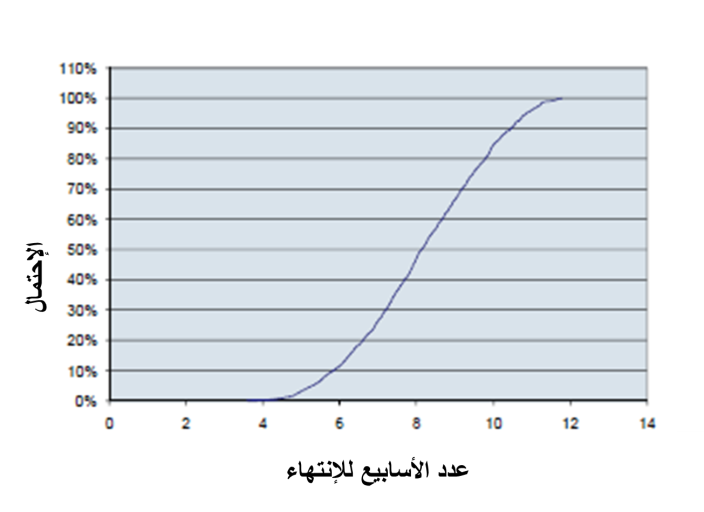 43
تحليل شجرة القرار Decision Tree Analysis
تحليل شجرة القرارات هو شكل آخر من حساب القيمة النقدية المتوقعة - EMV التي يتم استخدامها لاتخاذ قرار أكثر تعقيداً مثل القرارات المعقدة والمتعددة الشكوك . تستخدم شجرة القرارات اثنين أنواع التفريعات :
مسار القرار – Decision Path  :  : يسلط الضوء على مسار ممكن إلى الأمام استنادا إلى القرار الذي يتخذ بسبب الأعمال .
مسار عدم اليقين ( الشك ) – Uncertainty Path : يسلط الضوء على احتمال النجاح الذي قد يعتمد على شروط معينة .
44
تحليل شجرة القرار Decision Tree Analysis
45
تحديثات وثائق المشروع
يمكن أن تشمل تحديثات وثائق المشروع ما يلي :

تحليل الاحتمالية للمشروع .
احتمال بلوغ الزمن المطلوب وأهداف التكلفة .
قائمة أولويات المخاطر .
46
خطة الإستجابة للمخاطر Plan Risk Responses
47
خطة الإستجابة للمخاطر Plan Risk Responses
بعد أن يتم تحديد المخاطر وتقييمها من منظور نوعي وكمي ، يمكن أن نخطط للإستجابة للمخاطرة ، إما لتعزيزال فرص ، أو للحد من التهديدات للمشروع .
هناك عدد من استراتيجيات الاستجابة للمخاطر التي يمكن استخدامها في المشروع ، ومع ذلك ، تنقسم الاستجابات إلى الفئات الأساسية التالية :
تنفيذ الإجراءات لمنع وقوع الحدث الخطر .
تنفيذ الإجراءات للاستجابة لوقوع الحدث الخطر .
تنفيذ الإجراءات اللازمة لتخفيف أو تقليل حدوث المخاطر .
تنفيذ الإجراءات لتعزيز الفرص .
تنفيذ الاستجابات البديلة أو الإستجابات للطوارئ ، عندما لا تعمل خطط الاستجابة التي اعتمدناها .
48
أمثلة عن استراتيجيات الإستجابة للمخاطر - المخاطر السلبية - التهديداتExamples of Risk Strategies – Negative Risks
التجنب -  Avoid:   : القضاء على التهديد المحتمل . على سبيل المثال ، إذا كنت تتعامل مع بائع وهناك تهديد من إضراب كبير محتمل . فستكون استراتيجية التجنب الخاصة بك هي لتبديل البائع إلى منظومة أخرى لا تنتمي إبى أي من النقابات على الإطلاق .
النقل ( البيع ) – Transfer :  : تنطوي هذه الاستراتيجية على تحويل بعض أو كل من الأثر السلبي للتهديد ، جنباً إلى جنب مع ملكية الإستجابة على ذلك ، إلى طرف ثالث . ومن الأمثلة على ذلك شراء التأمين - insurance  ، سندات الأداء - performance bonds  ، الكفالات - warranties ، أو غيرها من أشكال الضمان – guarantee .
49
أمثلة عن استراتيجيات الإستجابة للمخاطر - المخاطر السلبية - التهديداتExamples of Risk Strategies – Negative Risks
التلطيف ( التخفيف ) – Mitigate  :  : تنطوي هذه الاستراتيجية على انخفاض احتمال أو أثر المخاطر . التسامح في خطأ التصميم - tolerance Designing fault في نظام ما هي استراتيجية للتخفيف من حدة المخاطر . بدلاً عن تحمل التكلفة الكاملة لتطوير منتج جديد ذو مخاطر عالية ، يمكنك أن تجد ثلاثة أو أربعة من الشركاء الذين يمكن أن تشارك معهم في نفقات تطوير النظام . في حالة الفشل ، قد ينخفض التعرض لخسارة بما يتراوح بين ( 75-80٪ ) . 
القبول - Accept :  : قبول يعني أنه لا يمكن القضاء ، أو نقل ، أو تخفيف الهديد، كما أنه لا توجد استراتيجية استجابة مناسبة أخرى . يمكن أن يكون القبول للمخاطر إيجابياً أو سلبياً :
القبول السلبي - Passive acceptance :  : يعني أنك لن تتخذ أي إجراء للتعامل مع المخاطر في حال حدوثها .
القبول الإيجابي -  active acceptance :  : يعني عادة أنه لديك جانباً احتياطيات للطوارئ -  contingency reserves   للتعامل مع أي مخاطر محتملة
50
أمثلة استراتيجيات المخاطر - المخاطر الإيجابية ( الفرص ) Examples of Risk Strategies – Positive Risks
الاستغلال  - Exploitation :  : تستخدم هذه الإستراتيجية عندما تريد المنظومة ضمان تحقق الفرصة . توفير الأموال باستخدام المعدات أو المرافق القائمة هي استراتيجية  الاستغلال .
المشاركة -  Share  :  : يحدث عندما ينقل منظمة ملكية الفرصة ، في جزء أو كل تماماً إلى طرف ثالث لضمان حدوث هذه الفرصة . إشراك مقاول من الباطن مع مجموعات من المهارات المتخصصة غير المتوفرة في المؤسسة الخاصة بك يمكن أن تساعدك على التقاط الفرصة التي قد تكون بعيد المنال خلاف ذلك .
التعزيز –  Enhance :  : تستخدم لزيادة تأثير أو احتمال الفرصة . إنهاء مشروع في وقت مبكر عن طريق استخدام موارد من ذوي الخبرة العالية ، أو استخدام تقنيات محددة لضغط الجدول الزمني ، يشكل تعزيزاً للفرصة.
القبول - Accept :  : على استعداد للاستفادة من الفرصة دون ملاحقتها بنشاط .
51
خطط الطوارئ Contingency Plans
توضع خطط الطوارئ للتعامل مع مخاطر محددة . يتم وضع خطط الطوارئ عموماً عندما كنت قد وافقت على المخاطر والآن قد وضعت الخطة 'A'  كإستجابة للطوارئ - contingent response . تنفذ هذه الخطط فقط في ظل ظروف محددة سلفاً ، وعندما يكون هناك تحذير كافية لتنفيذ الخطة .
وتنفذ الخطط البديلة - Fallback plans (الخطة 'B') عندما تكون الاستجابة الطارئة ليست فعالة .
52
المخاطر المتبقية والثانوية  Residual and Secondary Risks
يتم تحديد المخاطر المتبقية وهي التي تبقى بعد أن يتم تنفيذ استراتيجية الاستجابة للمخاطر . ومن ممكن أن يتم تحديد المخاطر المتبقية في عملية التخطيط للمخاطر ، وفي هذه الحالة فإنها تخضع لتخطيط الاحتياطي والخطط البديلة .
على سبيل المثال ، إذا كنت تعرف أن بعض الموظفين الرئيسيين في المشروع قد يتركوا العمل قبل إنتهاء المشروع , فاستراتيجية الاستجابة للمخاطر تشمل التدريب المطلوب للموارد الأخرى الأقل مستوى . هناك مخاطر متبقية محتملة حتى مع التدريب المتبادل ، قد لا يكون أداء الموارد في المستوى الأدنى على المستوى المتوقع . في هذه الحال ، يمكن أن تكون قد حددت خطة بديلة - plan fallback أو معالجة المخاطر المتبقية .
53
المخاطر المتبقية والثانوية  Residual and Secondary Risks
المخاطر الثانوية - secondary risk هي أحداث خطرة تتمثل في أنها قد تنتج عن تنفيذ استراتيجية الاستجابة للمخاطر . يمكن أن تكون المخاطر الثانوية قد تم تحديدها في عملية التخطيط ، أو أنها قد تحدث نتيجة لاكتشافها .
على سبيل المثال ، يمكنك تنفيذ استراتيجية لتجنب المخاطر من خلال استبدال أحد البائعين غير الموثوق به ببائع آخر على درجة عالية من الاعتمادية في المشروع . ومع ذلك ، فمن غير معروف بالنسبة لك في ذلك الوقت ، إن كان يمكن الاعتماد على ذلك البائع في مفاوضات الشراء من قبل شركة أكبر . المخاطر الثانوية مع ذلك البائع يمكن أن تشمل عناصر مثل التغيرات غير المتوقعة في الأسعار ، والتغييرات في توافر الموارد ، أو التغيير الكامل لنموذج الأعمال التجارية .
54
إحتياطيات الطوارئ واحتياطي الإدارة Contingency and Management Reserve
يعالج احتياطي الطوارئ المخاطر من النوع " المخاطر المعروفة - known unknowns " : 
المخاطر التي تم قياسها كمياً .
فئة المخاطر التي تم تحديدها .
ويعالج احتياطي الإدارة المخاطر من النوع " المخاطر غير المعروفة - unknown unknowns " :
تقييم أوجه عدم التيقن ( الشكوك ) في المشروع ككل أو المجاهيل في المشروع .
يوصف عادة وقوع أحداث المخاطر بأنه " اكتشاف - discovery " .
احتياطيات الطوارئ ، ويعرف أيضاً بالمال المخصص - money allocated  للمخاطر المعروفة ، وهي جزء من الخط الأساس لتكلفة المشروع .
احتياطيات للطوارئ بالإضافة إلى احتياطياتالإدارة  (الأموال المخصصة للمخاطر غير المعروفة ) هي جزء من ميزانية المشروع .
55
تحديثات سجل المخاطر Risk Register Updates
اكتمال سجل المخاطر في هذه المرحلة ويمكن أن تشمل :

المخاطر والأوصاف التي تم تحديدها .
المشغلات  ( الإرهاصات ) .
استراتيجية للاستجابة .
الإجراءات المحددة التي اتخذت في حال حدوث خطر .
الطرف المسؤول أو المالك .
نتائج من عملية تحليل المخاطر النوعية والكمية .
ردود الابتدائية والثانوية لكل المخاطر .
المخاطر المتبقية التي من المتوقع أن تظل .
ميزانية المخاطر .
للطوارئ وخطط البديلة .
احتياطيات الطوارئ للوقت والتكلفة .
56
تحديثات سجل المخاطر Risk Register Updates
تم تصميم سجل المخاطر المراد كتابتها إلى مستوى من التفصيل الذي يتوافق مع ترتيب الأولويات من المخاطر والاستجابة المرتبطة به. في كثير من الأحيان ، في المستوى السفلي، يتم وضع المخاطر ذات الأولوية المنخفضة على "قائمة مراقبة" للمراجعة الدورية والرصد. القائمة أعلاه هو قائمة جزئية من العناصر التي يمكن أن أن تدرج في سجل المخاطر .
57
تحديثات سجل المخاطر Risk Register Updates
58
ضبط المخاطر Control Risks
59
ضبط المخاطر Control Risks
كما هو الحال في مراقبة أنشطة رصد وغيرها، فمن المفترض أن يكون تنفيذ كل ما يلزم من عناصر لتحديد وقياس مخاطر المشاريع، ولها إنشاء الاستراتيجيات اللازمة للرد على خطر على المشروع. للامتحان، يفترض أن المشروع لديه ملف انخفاض خطر نتيجة الخاص أنشطة التخطيط وإدارة المشاريع والمخاطر.
جزء من عملية رصد ومراقبة المخاطر هو إعادة تقييم لأداء المخاطر للمشروع على أساس منتظم :
أنت وتستخدم التباين وتحليل الاتجاهات لمعرفة ما اذا غيرت عناصر المخاطر وإذا الافتراضات لا تزال صالحة .
هل إجراءات المخاطر المتبعة أنها تحتاج إلى تحديث؟ .
لديهم مستوى أقل، والمخاطر ذات الأولوية المنخفضة تصبح المخاطر أولوية عالية؟
هل تم تناول بعض المخاطر، وتعتبر مغلقة على سجل المخاطر؟
هل هناك حاجة الى تعديلها احتياطيات الطوارئ أو الإدارة؟
60
مراجعات وتفتيش المخاطر Risk Audits and Reviews
في معظم المنظمات الكبيرة ، هناك أفراد متخصصون في تدقيق المخاطر وإجراء مراجعات على المخاطر . عليك أن تتعلم جيداً قدر ما تستطيع من هؤلاء الأفراد حول مخاطر المشروع . سوف يساعدك ذلك التعلم على القيام بعمل أفضل عند تحديد المخاطر والتخطيط لمواجهتها ، مراجعة المخاطر عادة ما تكون مراجعة المخاطر مجدولة زمنياً بشكل مسبق في جميع مراحل المشروع وبشكل دوري . وهي تجرى عادة من قبل أناس من خارج منظومتك المباشرة . لماذا تعتقد أن ذلك هو؟
61
مراجعات وتفتيش المخاطر Risk Audits and Reviews
هناك عدة أسباب تكمن وراء عدم كون مراجعوا ( مدققوا ) المخاطر ليسوا جزءاً من فريق المشروع :
لتوفير مراجعة موضوعية للمخاطر .
لتوفير زوج جديد  من العيون لمراجعة عناصر المخاطر من منظور مختلف .
يمكن أن يساعد في تحديد المخاطر التي لم تؤخذ بالإعتبار من قبل فريق المشروع .
62
مراجعات وتفتيش المخاطر Risk Audits and Reviews
63
أدوات إضافية للمخاطر Additional Risk Tools
التباين وتحليل الاتجاهات  - Variance and Trend : يقارن التحليل النتائج المخطط لها مع النتائج الفعلية . أدوات الفروقات مثل تحليل القيمة المكتسبة يمكن استخدامها لرصد الأداء العام للمشروع . ونتيجة لذلك ، من الممكن توقعات الانحرافات في إنجاز المشروع من حيث أهداف التكلفة الجدول الزمني .
قياس الأداء الفني - Technical Performance Measurement : يقارن الإنجازات التقنية أثناء تنفيذ المشروع مع الجدول الزمني وخطة  إدارة الجدول الزمني وخطة المشروع مع الإنجاز الفني . يتم أخذ القياسات القابلة للقياس الكمي ومقارنتها مع النتائج الفعلية .
تحليل الاحتياطي - Reserve Analysis : يقارن كمية احتياطيات الطوارئ المتبقية مع مقدار ما تبقى من المخاطر في أي وقت في المشروع .
64
الحلول Workarounds
تعمل الحلول – Workarounds عادة عند عدم وجود أي خطة للطوارئ ، ويتم تنفيذها عموماً على الطاير        لمعالجة بعض الأحداث غير المخطط لها . نتيجة لتنفيذ الحلول - Workarounds يمكن تحديد وجود مخاطر غير مكتشفة يمكن معالجتها عن طريق خطط الطوارئ والخطط البديلة – fallback .
65
ملخص In Summary
ناقش هذا القسم إدارة المخاطر ، بما في ذلك :
الاستفادة من استخدام هيكل تجزئة المخاطر .
تقنيات جمع المعلومات : العصف الذهني ، وتقنية دلفي ، وإجراء المقابلات ، تحديد السبب الجذري ، وتحليل SWOT .
أهمية ومكونات سجل المخاطر .
استخدام شجرة القرار ومحاكاة مونتي كارلو وتقييم الأثر الكمي لكل بند من المخاطر .
اتخاذ قرار بشأن أفضل استراتيجية الاستجابة للمخاطر : التجنب ، والنقل ، والتخفيف ، الاستغلال ، والمشاركة ، والتعزيز ، أو قبول الأحداث الخطرة .
الغرض من عمليات تدقيق الاستجابة للمخاطر .
66
Risk Eventالحدث الخطر
A discrete possible future occurrence that may affect the project for better or worst.
Can have :
Positive outcome (Opportunities).
Negative outcome ( Risks).
Can be evaluated by combining its probability of occurrence with the value of risk event.
امكانية متميزة لحدوث حدث ما في المستقبل ذلك الحدث من الممكن أن يؤثر في المشروع بصورة جيدة أو سيئة .
يمكن أن يكون له :
نتائج ايجابية (فرصة) .
نتائج سلبية (مخاطرة) .
يمكن أن يقيم بجمع احتمال حدوثه مع قيمة الحدث الخطر.
67
Why Do We Have Risks In Projectsلماذا لدينا مخاطر في المشروع
Every projects has risks.
Changing business environment.
Risky opportunities.
Risky decisions.
Past experience may not repeat.
كل مشروع فيه مخاطر .
تغيير بيئة العمل التجاري .
الفرص الخطرة .
القرارات الخطرة .
ربما لا تتكرر الخبرات السابقة.
Projects Are :
Temporary
Unique
المشاريع هي :
مؤقتة .
فريدة .
68
Benefits of Risk Managementفوائد ادارة المخاطر
Prevent surprises and problems.
Prevent management by crises.
Increase probabilities of project success.
Increase profitability.
Decrease overall project variances.
Gain competitive advantages.
تمنع المفاجآت والمشاكل .
تمنع ادارة الأزمات .
تزيد احتمالات نجاح المشروع.
تزيد الربحية .
تنقص الاختلافات (التباينات) الكلية للمشروع .
تمنح ميزات تنافسية .
69
Uncertaintyعدم التيقن
Certainty: 
when one can specify exactly what will happen during the period of time covered by the decision. This situation is not happen very often in project management .
Risk: 
Risk has a place in  a calculus of probabilities and lend itself to quantitative expressions.
Uncertainty: 
A situation in which there are no historic data or previous history relating the situation being considered by decision -maker.
التيقن : 
عندما يستطيع شخص ما ان يحدد تماما ماسيحدث خلال فترة زمنية مغطاة بالقرار . هذه الحالة لاتحدث دائما في ادارة المشاريع  ( نادرة الحدوث في الحياة العملية ) . 
الخطر ( الحدث الخطر ) : هو حدث حدد احتمال حدوثه والآثار التي قد تترتب على حدوثه ويمكن أن يكون له :
نتائج ايجابية (فرصة) .
نتائج سلبية (مخاطرة) .
عدم التيقن :
هو حالة لا يتوفر فيها معلومات تاريخية أو سجل تاريخي أو تاريخ سابق يتعلق بالوضع الذي اعتبره متخذ القرار ( لم يحدد احتمال حدوثه أو آثاره مسبقا )  .
70
Risk Tolerances and Thresholdsالسماحيات والعتبات
Tolerance :
Are the areas of risk that are acceptable or unacceptable . It can include any project constraints ( scope, cost, time , quality …..) as well as intangibles that may affect the customers .
Example : If this risk will affect our image will not be acceptable .
Thresholds :
Is the point at which a risk become unacceptable .
Example : If there is a delay for 3 weeks or less , then go on .
السماحيات ( التسامح ) :
هي المجالات المقبولة أو غير المقبولة من المخاطر . وقد تتضمن أي من محددات المشروع ( النطاق, التكلفة, الزمن, الجودة .....الخ. ) وكذلك النواتج غير الملموسة والتي من الممكن أن تؤثر على العميل .
مثال : اذا كانت هذه المخاطرة ستؤثر على صورتنا فانها لن تكون مقبولة .
العتبات : 
هي النقطة التي عندها تصبح المخاطرة مقبولة .
مثال : اذا كان هناك تأخير لمدة ثلاثة اسابيع , يمكنكم المضي .
71
Risk Categoriesأصناف ( فئات ) المخاطر
By source of risks :
External : regulatory, environmental, government, market shifts. 
Internal : time, cost, scope changes, inexperience, poor planning,  people, staffing, materials, equipments Etc….. 
Technical : changes in technology .
Unforeseeable : 10% of risks are from total risks .
مخاطر بحسب مصدرها :
خارجية : الأنظمة, البيئة, الحكومة, تبدل السوق .
داخلية : الزمن, التكلفة, النطاق, التعديلات ( التغييرات ) عدم الخبرة, التخطيط الضعيف, التقديرات, التوظيف, المواد, المعدات ...الخ .
تقنية : تغير التكنولوجيا .
غير متوقعة : وتشكل حوالي 10% من اجمالي المخاطر .
72
Risk Categoriesأصناف ( فئات ) المخاطر
Caused or generated by  risks :
The customer .
Lack of project management efforts .
Lack of knowledge of project management  .
The customer’s customer .
Suppliers .
Resistance to changes .
Cultural differences .
بحسب مسبباتها أو مولداتها :
العميل .
الافتقار الى جهود ادارة المشاريع .
الافتقار الى المعرفة في ادارة المشاريع .
عملاء العميل .
الموردين .
مقاوموا التغيير .
الاختلاف الثقافية .
73
Risk Categoriesأصناف ( فئات ) المخاطر
Scope :
We may not have prepare a good statement of work for building the ramp . That will delay us more four days and cost more $12,000 .
Resources :
The experienced engineer will not arrive until next week , this can add 300 working hours to the schedule .
Customer satisfaction ( Stakeholder satisfaction ) :
If our customer was not satisfied for the results of submitted work . It may increase our budget about 25% because of retaining back the handed over  goods .
النطاق :
ربما لم نجهز بيان نطاق العمل بصورة جيدة لبناء المنحدر . سوف يكلف ذلك تأخيرا لمدة أربع أيام وتكلفة اضافية مقدارها 12,000 $ .
الموارد :
سوف لن يصل المهندس الخبير الا في الاسبوع القادم , ان ذلك سوف يضيف 300 ساعة عمل الى جدولنا الزمني .
ارضاء العميل ( ارضاء أصحاب المصلحة ) :
اذا لم يكن عميلنا راضيا عن نتيجة العمل الذي سلمناه اياه . فان ذلك سوف يزيد ميزانيتنا حوالي 25% بسبب اعادة البضاعة التي سلمت له .
74
Examples of Risks -  Project Management Perspectiveأمثلة عن مخاطر المشروع – من وجهة نظر ادارة المشاريع
Scope Risks:
Risks associated with changes of scope, or the subsequent need for “Fixes” to achieve the required technical deliverables.
Quality risks:
Failure to complete tasks to the required level of technical or quality performance.
مخاطر النطاق :
المخاطر المترافقة مع تغيير النطاق, أو الاحتياج التالي للاصلاحات لبلوغ المستلمات الفنية المطلوبة .
مخاطر الجودة :
الفشل في اتمام مهمة الى المستوى المطلوب للأداء الفني أو المتعلق بالجودة .
75
Types of Risks – Another Wayانواع المخاطر – طريقة أخرى
Knowns (Known Risks):
Items or situations containing no uncertainty.
Risks that where identified.
Example : Death – It will happen & there is no uncertainty about it. 
Known Unknowns:
Exist but how do they affect us?
Example : Electricity Bill – we know we will get one next month, but we don’t know how much it will be. 
Unknown Unknowns (Unknown Risks):
Neither know about them nor know about effects.
Risks that where not identified.
Example : before the first case of AIDS existed, it was Unknown Unknown.
المعلوم ( المخاطر المعلومة ) :
البنود أو الأوضاع التي لا تتضمن عدم تيقن .
المخاطر التي تم تحديدها .
مثال : الموت – سوف يحدث بدون شك ولا يوجد عدم تيقن من حدوثه .
المعلوم غير المعلوم :
هي موجودة ولكننا لا ندري كيف سيؤثر علينا ؟
مثال : فاتورة الكهرباء – نعلم أننا سوف نحصل على واحدة ولكن لا ندري كم ستكون  قيمتها .
غير المعلوم غير المعلوم (المخاطر غير المعلومة) :
لا ندري عنها شيء ولا ندري ماهي آثارها علينا .
المخاطر التي لم تحدد بعد .
مثال : قبل الحالة الأولى لاكتشاف مرض نقص المناعة (الايدز) لم يكن أحدا يعلم به . وعليه فهو غير المعلوم غير المعلوم .
76
Risk Categories - Risk Identification أنواع المخاطر – تحديد المخاطر
Technical quality, or performance risks:
Examples : Reliance on unproven or complex technology, unrealistic performance goals, changes to the technology used or industry standards during the project.
Project management Risks:
Examples : Poor allocation of time and resources, inadequate quality of the project plan, Poor use of project management disciplines. 
Organizational Risks:
Examples : Cost, time & scope objectives that are internally inconsistent, lack of prioritization of projects, inadequacy or interruption of funding, resources conflicts with other projects. 
External Risks: 
Examples : Shifting legal or regulatory environment, labor issues, changing owner priorities, country risk, weather, …….
المخاطر التقنية, أو مخاطر الأداء والجودة :
أمثلة : الاعتماد على تكنولوجيا غير مثبتة أو معقدة, أهداف غير واقعية للأداء, تغيرات في التقنيات المستخدمة أو مواصفات ومعايير الصناعة أثناء سير المشروع .
مخاطر ادارة المشروع :
أمثلة : التوزيع غير الصحيح للوقت والموارد, اعتماد جودة غير مناسبة في خطة ادارة المشروع, الاستخدام الضعيف لأدبيات ادارة المشاريع . 
المخاطر التنظيمية :
أمثلة : اعتماد تكاليف ,زمن,أهداف النطاق متضاربة, الافتقار لتحديد اولويات المشروع , تمويل غير مناسب أو متعرض للتبديل , تعارض الموارد مع مشاريع أخرى .
المخاطر الخارجية :
أمثلة : تبدل في نواظم أو قوانين البيئة, مشاكل العمالة, تغير أولويات المالكين, المخاطر القطرية (المتعلقة بالبلاد), الطقس, .......الخ.
77
Types of risks – Corporate Business management Perspectiveأنواع المخاطر – وجهة نظر ادارة الأعمال للشركة
Business Risks:
Normal risk of doing business.
Includes the inherent of both profit or loss association with the business.
Organizations employ professionals to increase the chances of profits & reduce the chance of loss.
Objective : maximize profit.
Pure ( Insurable ) Risks:
Risks that presents opportunities for loss only.
Objective : Minimize of loss.
مخاطر العمل التجاري :
المخاطر الاعتيادية للمارسة العمل التجاري .
تتضمن تلازم الربح والخسارة مع الأعمال التجارية .
توظف المنظومات المتخصصين المهرة لزيادة فرص الربح وتقليل فرص الخسارة .
الهدف : زيادة الربح .
المخاطر المجردة (القابلة للتأمين) :
المخاطر التي تظهر فرصا للخسارة فقط .
الهدف : تقليل الخسارة .
78
Insurable Risks – Pure Risksالمخاطر القابلة للتأمين – المخاطر المجردة
Direct Property Risks (Insurance against Assets):
(Auto collision, fire, theft, flood, wind storm,...Etc.).
indirect Property Risks (Consequential) Risk (Insurance against Impact on 3ed. Parties):
Extra expenses associated with renting alternative temporary accommodation or equipment following its damage or destruction.
Loss due to business interruption due to unavailability of equipment replacement.  
Legal Liability (Insurance against a Person Filing a Lawsuit ….Professional Protection):
Design errors, project performance failure, personal injury or property damage against the contractors.
Personal (Staff Protection):  
Staff bodily injury.
المخاطر المباشرة على الملكية (التأمين على الأصول) :
(اصطدام المعدات (الآليات) , الحريق , السرقة , الفيضانات , العواصف ...الخ) .
المخاطر غير المباشرة على الملكية (المترتبة على) – ( التأمين على العواقب – الآثار – على الطرف الثالث :
الدفعات الاضافية المترافقة مع استئجار أماكن اقامة (مساكن) أو معدات بصورة مؤقتة والناتجة عن أضرار أو تلف يقع عليها .
الخسائر بسبب تعطل أو تباطؤ العمل بسبب عدم وجود معدة بديلة .
المسؤوليات القانونية (التأمين ضد قضية محكمة ..... الحماية المهنية ) :
أخطاء التصميم , فشل أداء المشروع , اصابات الأشخاص الجسدية و الأضرار الواقعة على الملكية وهي ضد (مقابل) المتعهدين والمقاولين .
الشخصية ( حماية الموظفين) : 
الأضرار الجسدية على الموظفين .
79
Assumptions analysis  تحليل الافتراضات
Every project is conceived and developed based on a set of hypotheses, scenarios, or assumptions. 
Assumptions analysis is a tool that explores the validity of assumptions as they apply to the project. 
It identifies risks to the project from inaccuracy, inconsistency, or incompleteness of assumptions
يتم توليد وتطوير كل مشروع و كل خطر تم التعرف عليه في المشروع اعتمادًا على مجموعة من الفروض والسيناريوهات والافتراضات. 
يعمل تحليل الافتراضات على استعراض صلاحية الافتراضات حسب انطباقها على المشروع. 
يقوم بتحديد المخاطر المحدقة بالمشروع من حالات عدم دقة أو عدم استقرار أو تضارب أو نقص الافتراضات.
80
Prioritized Risksالمخاطر مرتبة الدرجة
كامل 
الخطر
الحدث الخطر
*
الأثر
الاحتمال
1

2

3

4

5

6
الفهم السيئ لمتطلبات العميل .

عدم وجود الأجهزة قبل وصول الطرف الثالث .

عدم توفر بعض الموارد خلال شهر رمضان .

لم يتم اصدار البرمجيات .

تغير الادارة .

تغير المتطلبات .
منخفض

متوسط

متوسط

عالي

متوسط

منخفض
عالي 

منخفض

متوسط

متوسط

عالي

عالي
عالي

منخفض

متوسط

عالي

عالي

عالي
81
Probability Analysis – Some basicsالاحتمالات – بعض الأساسيات
Mean :
Sum of exposures divided by the number of exposures. 
Median:
The mid – point in a range of exposures. 
Mode:
The most frequently occurring values.
Probability:
Probability of occurrence as estimated.
الوسط الحسابي :
مجموع التعرضات مقسوما على عددها .
الوسيط (الرقم المتوسط) :
النقطة المتوسطة في مجال التعرضات .
المنوال :
قيمة الحدث الأكثر تكررا .
الاحتمال :
احتمال وقوع الحدث كما تم تقديره .
82
Probability Analysis – Some basicsالاحتمالات – مثال
We have the following numbers 
12,22,26,25,22,17,24,22,26,22,27 .
Sum = 245
Number of reading = 11
Mean = 245L11 = 22.27
Median = 22
Mode    = 22
لدينا الأرقام التالية
12, 22 ,26, 25, 22, 17, 24 , 22 , 26 , 22 , 27 .
مجموعها	 = 245 
عددها	 = 11 
المتوسط = 245/11 = 22,27 
الوسيط (بعد ترتيبها تصاعديا) هو العدد 22 
المنوال هو العدد 22 لأنة الأكثر تكرارا.
83
Probability الاحتمال
Frequency of Relevant Events
	  Total Number Of Possible Events
Probability =
تكرار الأحداث المؤاتية (ذات العلاقة)                      
العدد الكلي للأحداث الممكنة
الاحتمال =
84
Expected Monetary Value analysisتحليل القيمة المالية المتوقعة
Example :
مثال :
85
Quantitative Risk Analysis Modeling Techniques -  Tools & Techniques of Quantitative Risk Analysis نمذجة التحليل النوعي للمخاطر –  أدوات وتقنيات التحليل النوعي للمخاطر
Decision Tree Analysis:
Is a diagram that describes a decision under consideration and the implications of choosing one or another of available alternatives.
تحليل شجرة القرار:
هو مخطط يصف القرار المتخذ تحت االاعتبارات المتضمنة في انتقاء أحد البدائل المتوفرة أو غيره .
86
Decision Tree Analysisتحليل شجرة القرار
Decision tree analysis is usually structured using a decision tree diagram that describes a situation under consideration, and the implications of each of the available choices and possible scenarios. 
It incorporates the cost of each available choice, the probabilities of each possible scenario, and the rewards of each alternative logical path. 
Solving the decision tree provides the EMV for each alternative, when all the rewards and subsequent decisions are quantified.
تحليل شجرة القرار بنيت لتستخدم مخطط شجرة القرار والذي يصف وضعا خاضعا للاعتبار ( الدراسة ) , ومقدار المعنى المتضمن في كل سيناريو يمكن اختياره .
توحد ( تضم ) تكلفة كل اختيار ممكن , مع احتماية كل سيناريو ممكن ومقدار العائد من كل بديل منطقي .
ان حل شجرة القرار يوفر معرفة للقيمة المالية المتوقعة لكل بديل , عندما يتم حساب قيم جميع العوائد لكل القرارات .
87
Decision Tree Analysis تحليل شجرة القرار
يأخذ بالحسبان الأحداث المستقبلية في محاولة اعطاء قرار اليوم .
يحسب القيمة المالية المتوقعة ( الاحتمال X الأثر ) في مواقف معقدة أكثر من الأمثلة التي مرت في القيمة المالية المتوقعة .
Takes into account future events in trying to make a decision today .
It calculates the expected monetary value ( P X I ) in more complex situations than the expected monetary value  example previously presented .
88
Quantitative Risk Analysis Modeling Techniques -  Tools & Techniques of Quantitative Risk Analysis نمذجة التحليل الكمي للمخاطر –  أدوات وتقنيات التحليل النوعي للمخاطر
Decision Tree : select the path with maximum Expected monetary value (EMV):
شجرة القرار : انتقاء المسار الذي يمثل أعلى قيمة مالية متوقعة .
Outcomeالنتيجة -
EVM – القيمة المالية المتوقعة
Chance Event
حدث الاحتمال
100,000
100 k X 0.70 = 70 k
Success 0.70
النجاح 0,70
Decision Point
نقطة قرار
Failure 0.30
الفشل 0,30
100 k X 0.30 = - 9 k
- 30,000
61 k
200,000
Success 0.40
النجاح 0,40
200 k X 0.40 = 80 k
Failure 0.60
الفشل 0,60
- 40,000
-40 k X 0.60 = 24 k
56 k
89
Decision Tree Analysis – Exampleتحليل شجرة القرار – مثال
Failure 35% probability 
And $ 12000,00 Impact
Prototype set-up
تنفيذ نموذج أولي 
$200,000
Pass : No Impact
$ 242,000
Failure 70% probability 
And $ 450,000 Impact
Don’t Prototype set-up
 عدم تنفيذ نموذج أولي  
$0
Pass No Impact
90
Decision Tree Analysis – Exampleتحليل شجرة القرار – مثال
On Time 
90%
Late 
$ 4,000
Airline A
Fee $ 900
$ 1,300
On Time 
70%
Airline B
Fee $ 300
Late 
$ 4,000
91
Quantified Risksالمخاطر المقاسة كميا
كامل 
الخطر
الحدث الخطر
*
الأثر
الاحتمال
1,000

2,000

1,500

2,000

1,000
1

2

3

4

5
500

800

500

800

300

2,900
المتابعة الخاطئة للبيانات على بطاقات الاعتماد .

تركيب الكيابل من قبل فريق غير مؤهل .

التأخر في اصدار الفيزا .

برنامج حاسوب تشفيره غير عملي .

عدم وجود اتصالات من مدير المشروع .

TOTAL
50%

40%

30%

40%

30%
92
Risk Response Strategies – Exampleاستراتيجية الاستجابه للمخاطر – مثال
93
Risk Response Strategies – Exampleاستراتيجية الاستجابه للمخاطر – مثال
94
Reservesالاحتياطيات
Reserves  ( Contingency ) :
You cannot come with costs or schedule without reserves .
Two types of reserves :
Contingency Reserve :
Account for                      “Known – Unknowns ”or “Known “. These are items you identified in risk management . They cover the residual risks in the project .
Management Reserve :
Account for “	 Unknown Unknowns “or “ Unknowns “. Items you did not or could not identified in risk management .
احتياطيات ( الطوارئ ) :
لايمكنك الاتيان بتكاليف أو جدول زمني بدون احتياطيات .
هناك نوعان منها :
احتياطيات الطوارئ :
تاخذ بالحساب ” المعلوم – غير المعلوم ” أو ” المعلوم ” . هذه بنود يتم تحديدها في ادارة المخاطر . تغطي المخاطر المتبقية في المشروع .
احتياطيات الادارة :
تاخذ بالحساب ” غيرالمعلوم – غير المعلوم ” أو ” غير المعلوم ” . بنود لم تحددها أو لم تستطع تحديدها في ادارة المخاطر .
95
Reserves - Example   الاحتياطيات - مثال
8 – Cost Budget –ميزانية التكلفة
7 – Management Reserve – احتياط الادارة
6 – Cost Baseline – خط أساس التكلفة
5 – Contingency Reserve – احتياط الطوارئ
4 – Project Estimates – تقديرات المشروع
3 – Control Account Estimates – تقديرات ضبط الحسابات
2 – Work Packages Estimates 
تقديرات حزم العمل
1 – Activity Estimates 
تقديرات النشاطات
96
Reserves - Example   الاحتياطيات - مثال
97
Questions?؟  الأسئلة
98